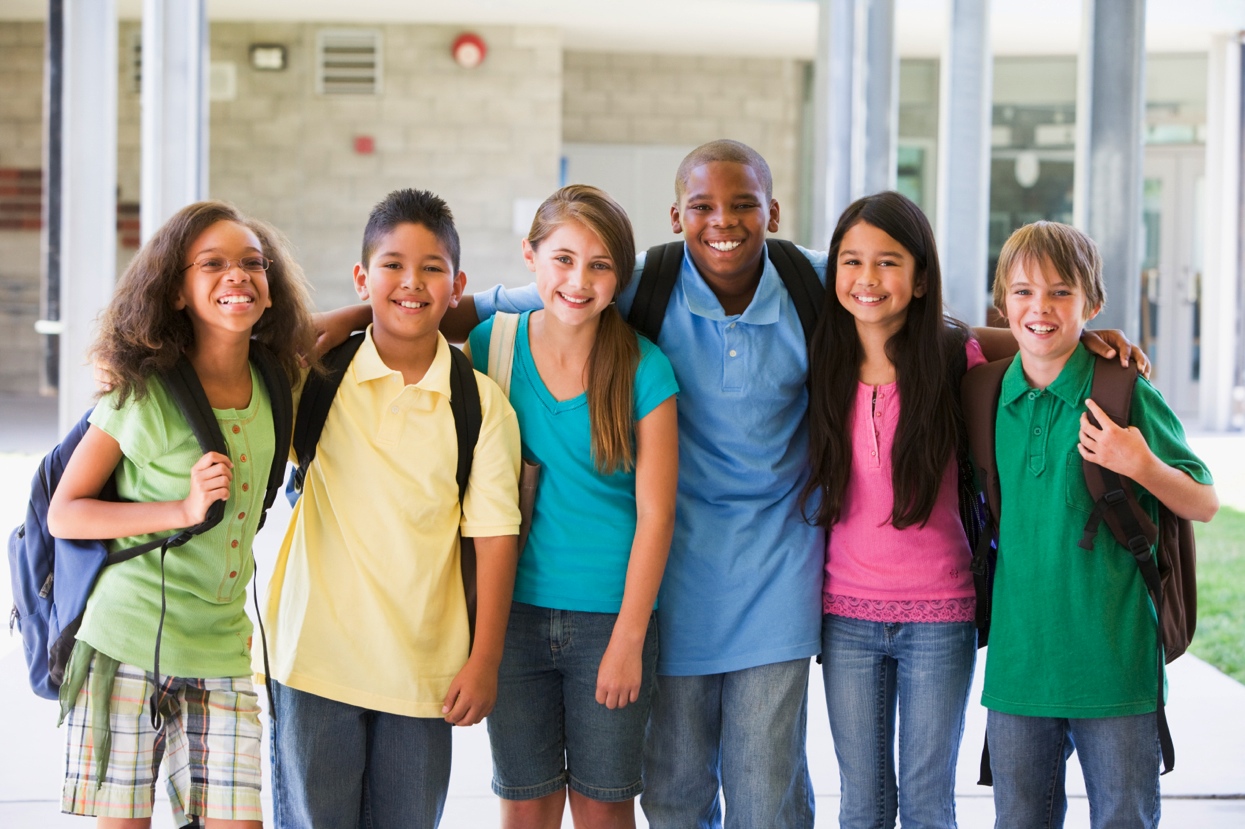 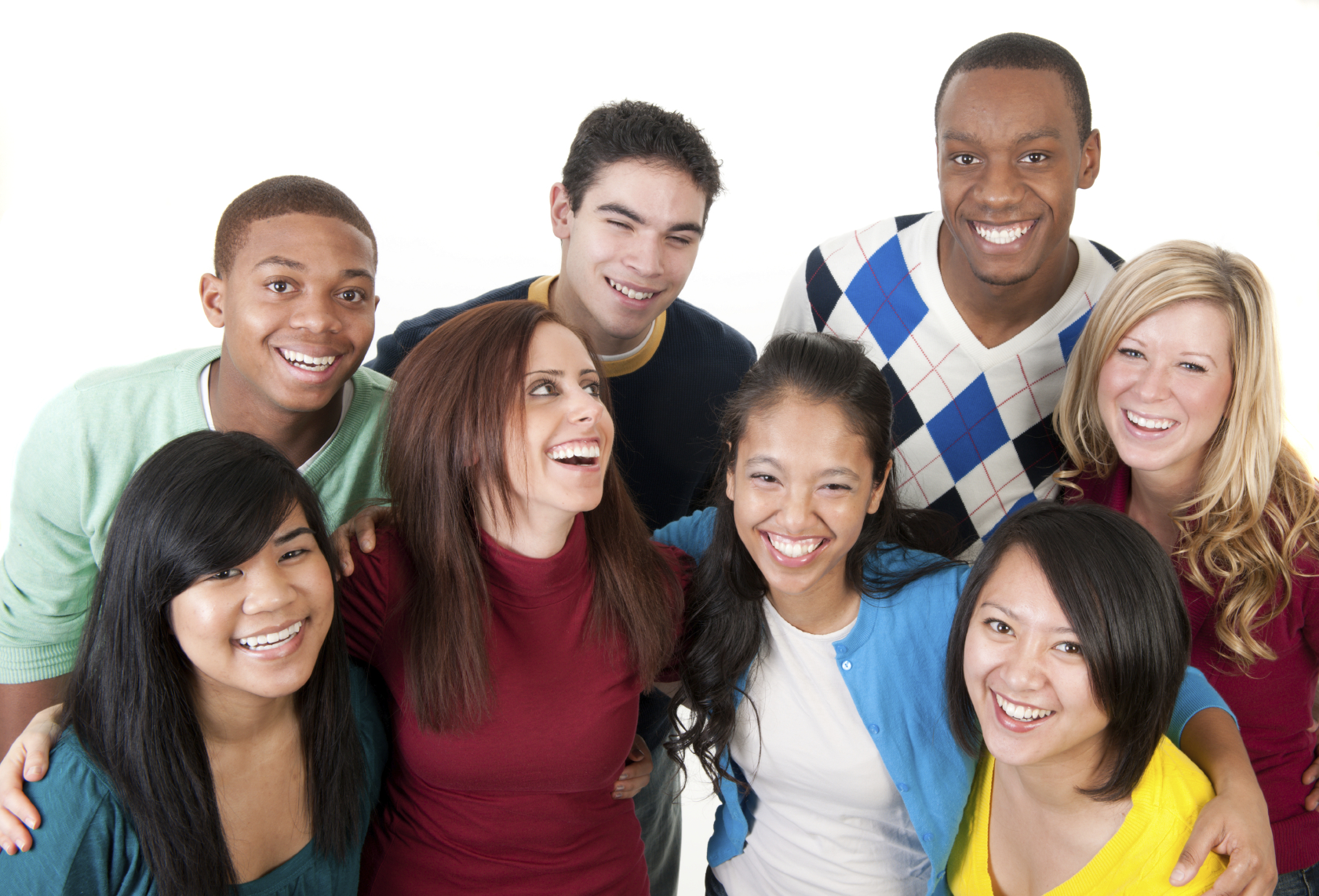 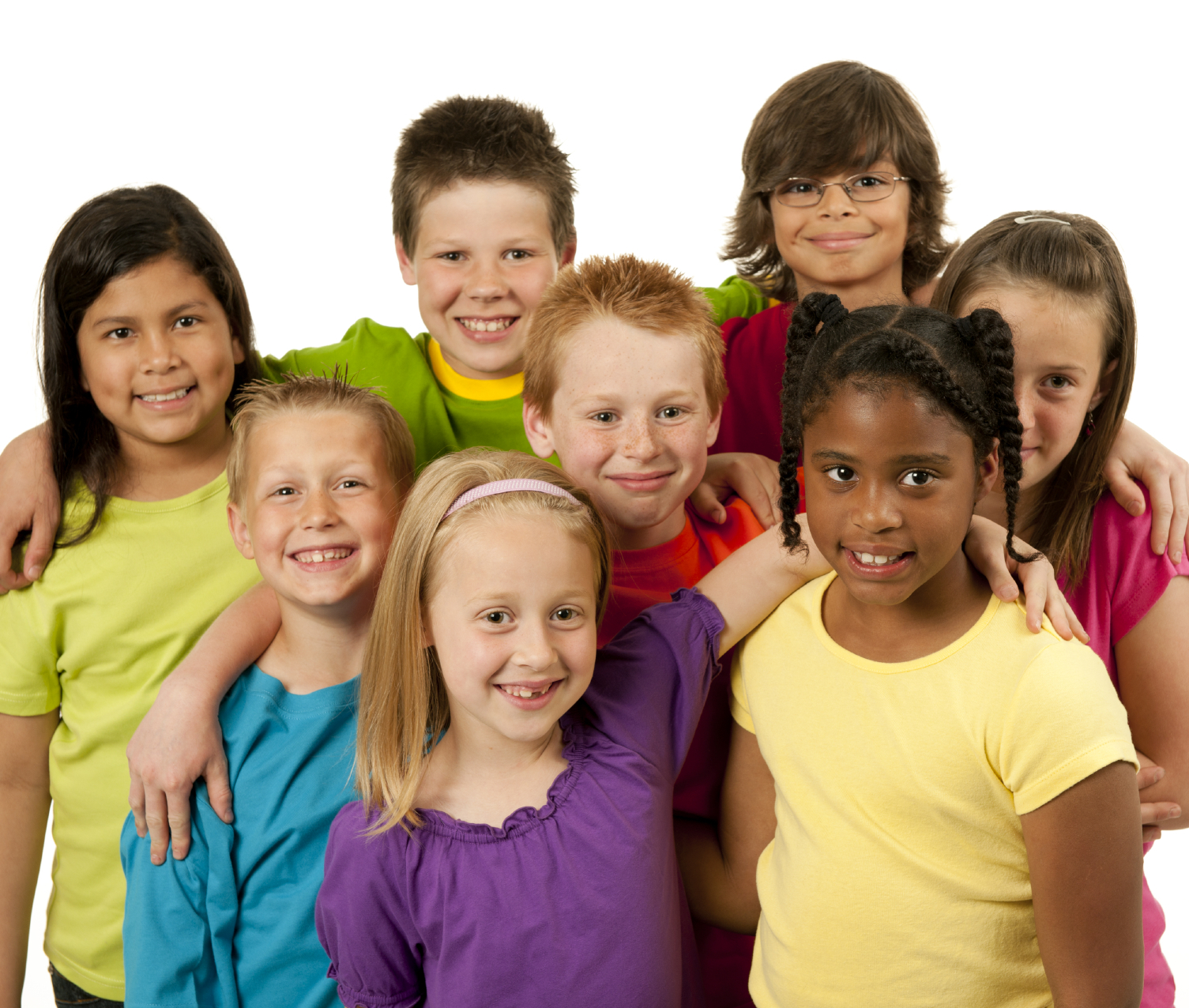 A 21st Century View of Children & Youth Faith Formation
John Roberto, LifelongFaith Associates
An Ecological Approach
Exemplary YM Research
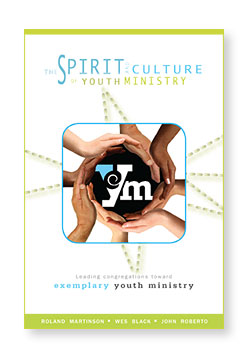 Congregational Culture
It is the culture of the whole church that is most influential in nurturing youth of vital Christian faith.
Congregational Culture:44 Assets
Faith Forming Processes
Intergenerational Connections
The congregation’s basic ministries are thoroughly intergenerational. 
Young people are welcomed and expected to participate.
Young people lead in church-wide ministries:
Worship
Education
Fellowship
Service and Outreach
Decision-making
Family Faith
Family Faith
Parents possess and practice a vital and informed faith – understanding the Christian faith, participating in worship, praying, and engaging in service and mission.
Family members’ expressions of respect and love create an atmosphere promoting faith.
Parents engage youth and the whole family in conversations, prayer, Bible reading, and service that nurture faith and life.
Youth Ministry Qualities
Congregations have developed age-level ministries. 
Marked by trusted relationships
Custom-designed ministry practices and activities
Caring atmosphere of high expectation
Multiple nurturing relationships and activities intentionally planned to create:
atmosphere of respect
growth
belonging
Generates an “alternative youth subculture
Congregational Leadership
Positive Characteristics & Competence (devout faith and exemplary life, interpersonal competence, effective role model for others, helps youth on their spiritual journey)
Leadership Effectiveness (trusted and respected, leadership skills, recruits and trains leaders, supports leaders, good organizer, works with parents)
Research to Practice
Take an ecological view. 
Pay attention to the culture of the whole congregation
Recognize the power of the congregation’s theological commitments.
Make discipleship the heart of congregational life & ministries.
Research to Practice
Nurture the power of faith-filled, multi-generational Christian relationships; create intentional intergenerational connections, relationships, and faith experiences between all ages and generations.
Equip parents for family socialization & faith practice at home.
Deepen the faith and spiritual life of parents.
A Network Approach
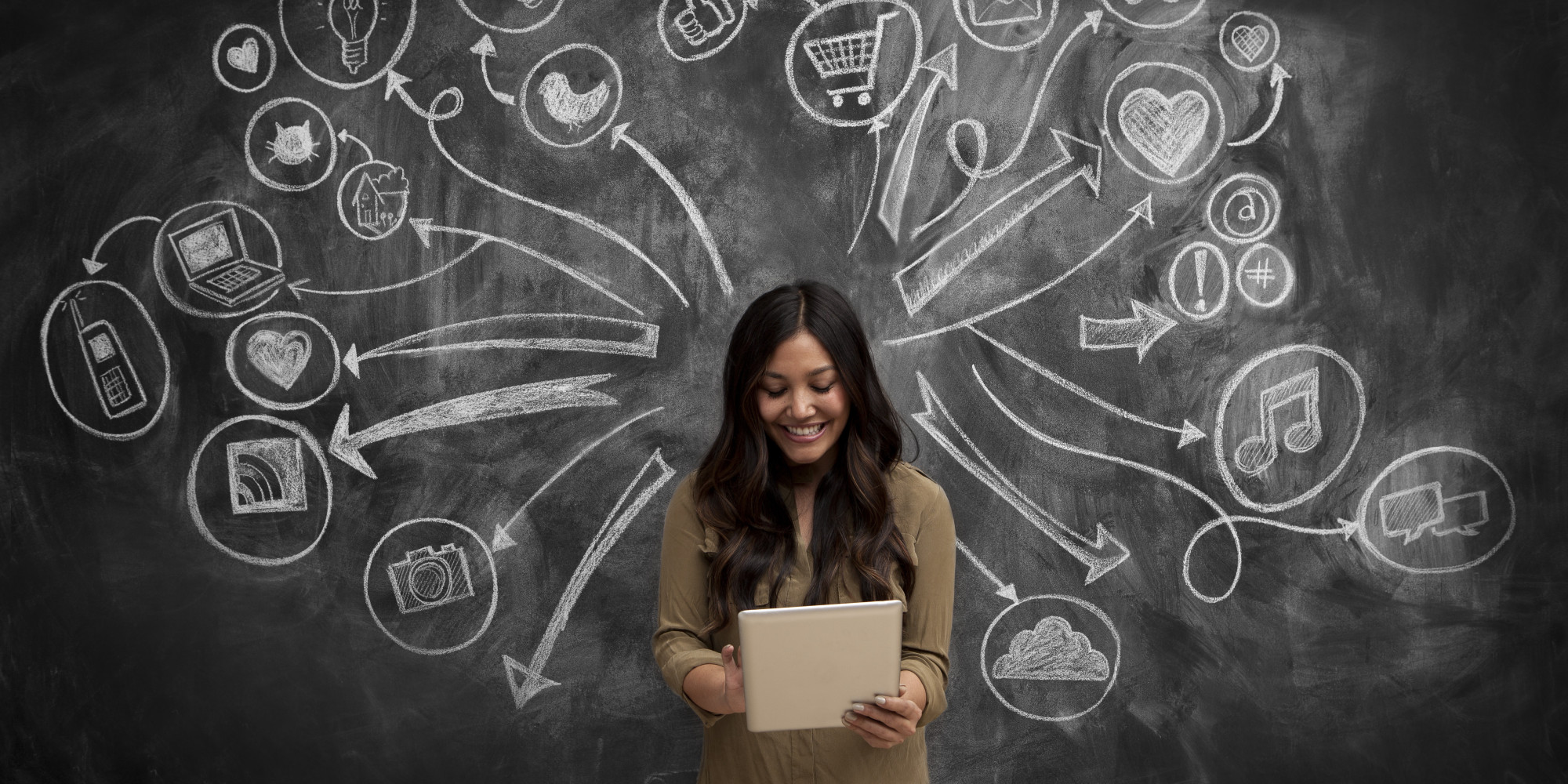 A shift from education to learning anywhere, anytime.
A shift from consumption of information to participatory learning.
A shift from institutions to networks.
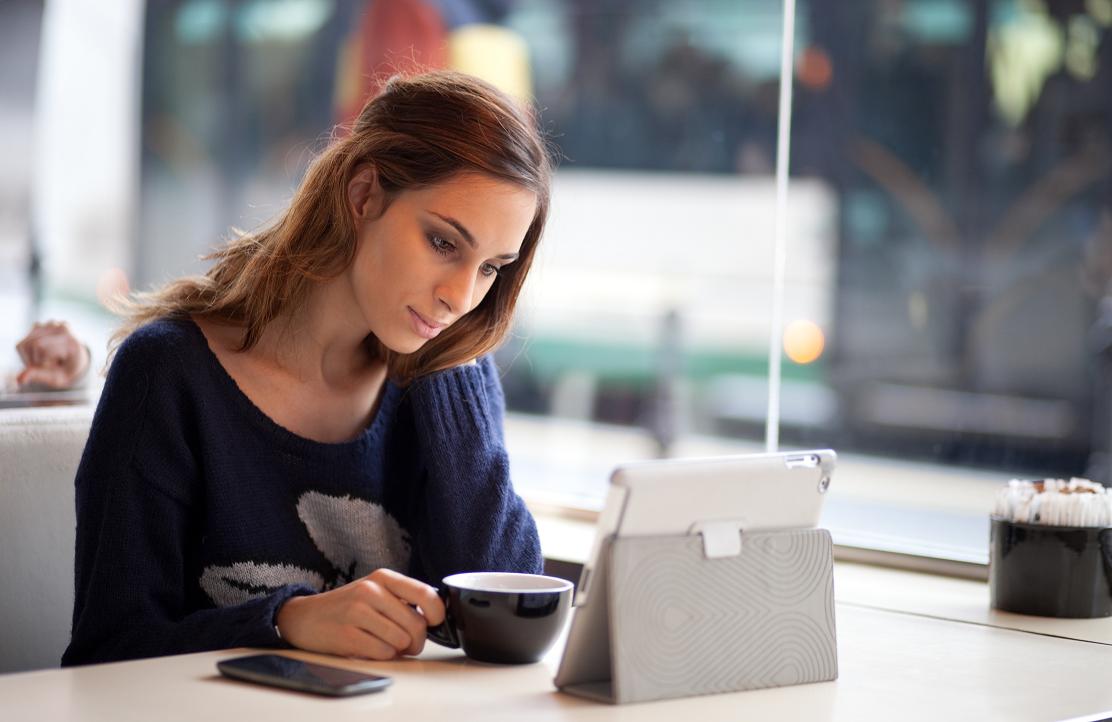 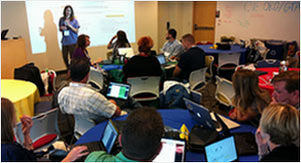 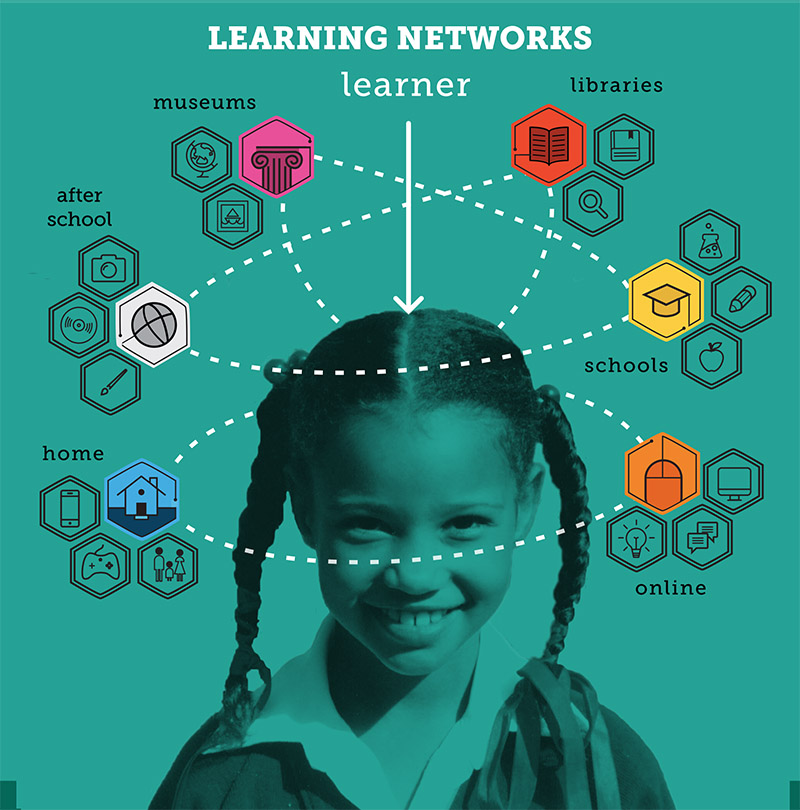 Faith Formation Networks
A network of relationships, content, experiences, & resources. . . . 
Offering a variety of content, methods, formats, and delivery systems (online & physical settings) to address the diverse life tasks and situations, needs and interests, and spiritual and faith journeys of people.
Offering content and experiences that is responsive to the diverse religious and spiritual needs of people today—from the spiritually committed and engaged to the spiritual but not religious and the unaffiliated. 
Offering multiple environments to address people’s busy lives and providing more ways to participate: self-directed, mentored, at home, in small groups, in large groups, church-wide, in the community, and in the world.
Faith Formation Networks
Digitally-Enabled 
Blending gathered community settings with online learning environments and utilizing the abundance of digital media and tools for learning and faith formation
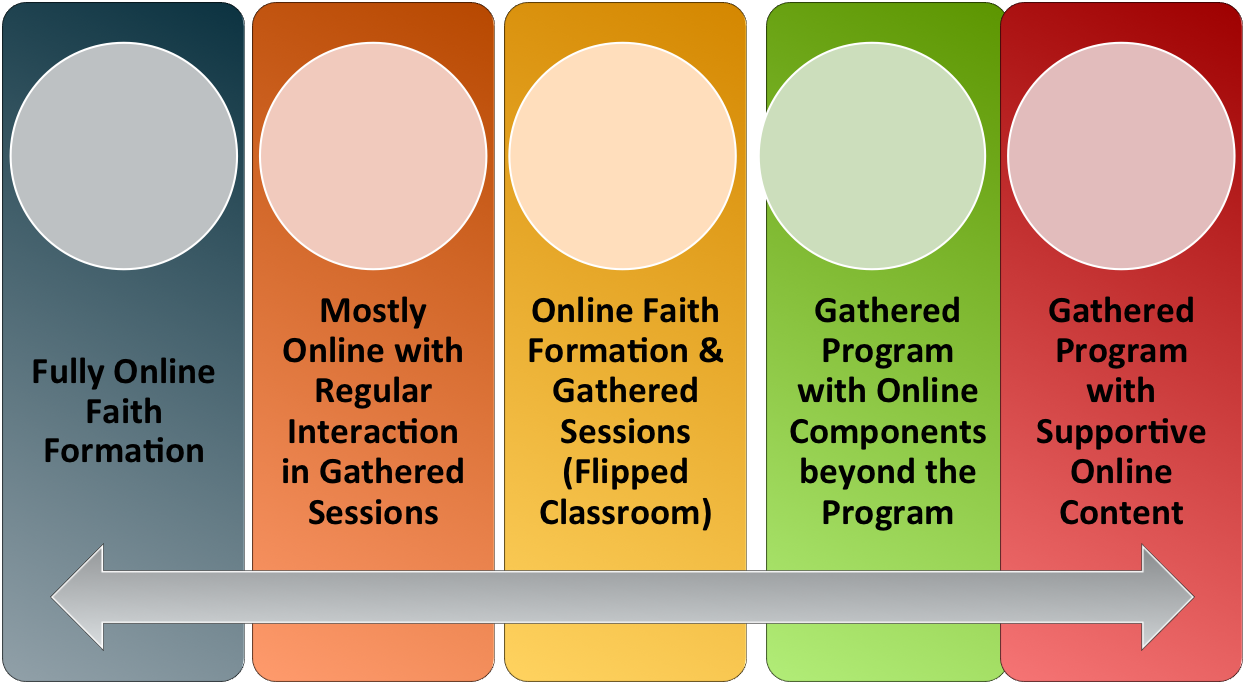 Faith Forming Processes
Faith Formation Networks
Caring Relationships
Celebrating the Seasons
Celebrating Rituals & Milestones
Learning the Christian Tradition
Praying & Spiritual Formation
Reading the Bible
Serving, Working for Justice, & Caring for Creation
Worshipping God
Life Stage Issues
Missional